Service CanadaPrograms
First Nation Managers’ Gathering
Whitehorse, Yukon
June 10 -11, 2019
Getting to Know What We Do!
Service Canada Centres

Grants and Contributions  
Programs and Services

Community Outreach
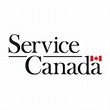 2
Service Canada Centre - Did you Know?
Passports
Social Insurance Numbers (SINs)
Canada Pension(CPP) and Old Age Security (OAS)
Employment Insurance (EI)
Canada Child Benefit (CCB)
Canada Learning Bond (CLB)
Canada Education Savings Grant (CESG)
3
Grants and Contributions
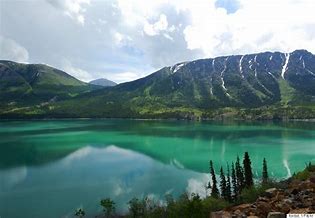 Indigenous Programs and
Labour Market Social 
Development Programs

Canada needs an educated, skilled and experienced workforce to sustain its productivity and its economy. A range of programs assist Canadians, particularly those who face barriers to employment, get the information, skills and work experience they need to prepare for and participate in the labour market.
4
Indigenous Skills Employment Training Program (ISETP)
On March 31, 2019, Aboriginal Skills Employment Training Strategy (ASETS) transitioned to ISETP.

Effective April 1, 2019 to 2029, a new Indigenous Skills and Employment Training (ISETP) Program is in place to support the development of the Indigenous labour market and to help close the employment and earning gaps between Indigenous and non-Indigenous people.

ISETP is a broad-based  labour market program that provides a suite of skills development and job training to meet the labour market demands and increase the participation of Indigenous peoples in the Canadian labour market.

ISETP supports a network of 85 Indigenous service delivery organizations that design and deliver employment programs and services for Indigenous people with over 600 points of service across Canada.
5
Indigenous Skills Employment Training Program (ISETP)
In Yukon, there are currently 6 Indigenous Agreement Holders delivering the ISET program: 

Aboriginal Labour Force Alliance (ALFA)
Council of Yukon First Nations 		
Carcross Tagish First Nation 
Kwanlin Dun First Nation
Ta’an Kwach’an Council
Tr'ondëk Hwëch'in First Nation

Coming soon – 2 additional Agreement Holders 
Selkirk First Nation 
Little Salmon/Carmacks First Nation
6
Skills Partnership Fund (SPF)
The objective of the SPF program is to enable Indigenous organizations to experiment and be innovative by using partnerships to create appropriate labour market products and services for Indigenous people.


The SPF project in Yukon is Champagne & Aishihik First Nations 
Objective: to deliver services to unemployed clients and/or under-employed participants with the aim to enhance their employability while testing the impact of innovative and collaborative solutions to assist in addressing a wide range of
socio-economic challenges in Haines Junction, Takhini, Champagne and Whitehorse areas of Yukon Territory.
7
Service Canada - Indigenous Program Delivery
Contact:

Daphne Ho
Senior Development Officer
Daphne.ho@servicecanada.gc.ca
Phone: 306-517-1067

Prema Ladchumanopaskeran
Service Delivery Manager
Phone:  867-456-6472 
Prema.ladchumanopaskaran@servicecanada.gc.ca
8
Labour Market and Social Development Programs
Youth Employment and Skills Strategy (YESS)
  Details of the new, modernized Youth Strategy just released !
	
Opportunities Fund for Persons with Disabilities (OF)

New Horizons for Seniors Program (NHSP)

New Homelessness Strategy, REACHING HOME, was launched April 1, 2019.
9
Youth Employment Skills Strategy (YESS)
The YESS helps young people, particularly those facing barriers to employment, get the information and gain skills, work experience and abilities they need to make a successful transition into the labour market.

The Youth Strategy was renewed April 1, 2019.  
Highlights of the new Strategy include a holistic, enhanced and more flexible approach for youth introducing wrap around supports!  Financial assistance for youth clients is higher and include pre, during and post employment support.

The YESS program also encourages collaborations and innovation to increase capacity across the youth service provider network (e.g. employers, service delivery organizations and educational institutions), to better support youth, and to help employers hire and retain youth, in particular those who face barriers.

The new Youth Employment and Skills Strategy (YESS) CFP was launched on June 3 and is open until July 26.
10
YESS CFP Details/Links
https://www.canada.ca/en/employment-social-development/programs/youth-employment-strategy.html

https://www.canada.ca/fr/emploi-developpement-social/programmes/strategie-emploi-jeunesse.html
11
Youth Employment Skills Strategy (YESS) continued..
The Volunteer Bénévoles Yukon Society delivers employment sessions
and work experience to assist youth overcome multiple barriers to employment, and to develop the skills and knowledge necessary to make a successful transition to the labour market or return to school.


Canada Summer Jobs – Provides funding to help employers create summer job opportunities for youth.  Responds to local priorities while helping youth and their communities.
12
Opportunities Fund
The Opportunities Fund assists persons with disabilities in preparing for, obtaining and keeping employment or becoming self employed.

Challenge - Disability Resource Group currently delivers services to unemployed people with disabilities in Whitehorse.  

The program includes enhanced employment
assistance, skills for employment, workplace
courses/certification and wage subsidies.
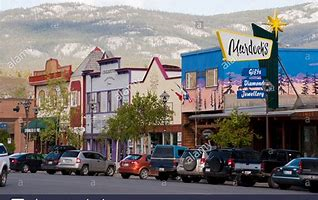 13
National Calls for Proposals
All 3 Calls seek to support the inclusion people with disabilities in Canadian communities and workplaces. Open until Oct 31, 2019.

i) Social Development Partnerships Program – Disability component (SDPP-D): Building a stronger foundation for leadership of youth with disabilities;

ii) SDPP-D: Financial Security for Persons with Disabilities; and

iii) Enabling Accessibility Fund (EAF) youth innovation component.
 
CFP Details/Application: https://www.canada.ca/en/employment-social-development/services/funding.html
14
[Speaker Notes: SDPP-D: Building a stronger foundation for leadership of youth with disabilities and Financial Security for Persons with Disabilities
 
With respect to the SDPP-D: Building a stronger foundation for leadership of youth CFP, eligible organizations can receive up to $50,000 per year not exceeding 36 months. The objective of this call is to develop the next generation of youth disability leaders while also facilitating succession planning and sustainability in the disability sector. Applicants will have to form a partnership between a national disability organization and an organization- within or outside of the disability sector – that is actively engaging youth. Please forward questions/enquiries to our inbox: NC-ODI-BCPH-SDPPD-PPDSPH-GD@hrsdc-rhdcc.gc.ca.
 
For the SDPP-D: Financial Security for Persons with Disabilities CFP, we invite organizations interested in receiving up to $450,000 for projects that do not exceed 3 years (36 months) in duration. This process is intended to encourage experimentation of innovative approaches to improving the financial security of working-age Canadians with disabilities living in or near poverty. 
Please forward questions/enquires to our inbox: EDSC.INNOVATIONPPDSPH-SDPPDINNOVATION.ESDC@hrsdc-rhdcc.gc.ca.
 
Both CFPs will be open until October 31, 2019, with projects anticipated to start as early as spring 2020.
 
EAF youth innovation component
 
This process aims to give a unique opportunity for young leaders to make a tangible difference in the lives of people with disabilities by addressing accessibility barriers in their communities or workplaces. First, interested youths are designated as Youth Accessibility Leaders (Leaders) and must approach an eligible organization to make them aware of an accessibility barrier within their facility or venue. Leaders encourage organizations to apply for EAF funding under the EAF youth innovation component to remove the barriers. Organizations can request up to $10,000 in grant funding from ESDC to make their facilities or venues more accessible to people with disabilities.
 
Young leaders have until October 31, 2019, to express their interest to be designated a Youth Accessibility Leader. Organizations will have until November 30, 2019 to submit an application for funding. Applications will be reviewed as they come in. Please forward questions to the EAF Youth inbox: EDSC.JEUNESSEFA-YOUTHEAF.ESDC-GD@hrsdc-rhdcc.gc.ca.]
New Horizons for Seniors Program (NHSP)
Grant program that supports project led or inspired by seniors/elders. Activities focus on: volunteerism, mentoring, promote social participation and inclusion of seniors, expanding awareness of elder abuse and capital assistance for new and existing community projects.

There are currently 11 NHSP projects underway throughout Yukon (totalling over $251K). 

These projects include activities such as:
Storytelling to share cultural traditions, language and history with youth
Game nights and traditional activities such as sewing and cooking 
Restoration of an Austin truck and model train
Seniors outreach Tutor program using iPads, smartphones and laptops
Renovations to the Legion kitchen to continue social activities 
Various exercise programs, cultural programs and community gardening

The 2019 NHSP Call for Proposals is now underway and applications will be accepted until June 21st.
15
Reaching Home
Reaching Home: Canada’s Homelessness Strategy has replaced the previous Homelessness Partnering Strategy (HPS) and officially launched April 1, 2019.

Building on Budget 2016, the renewed program will increase dedicated funding for Indigenous Peoples to provide additional support to Indigenous-led homelessness solutions.

ESDC will continue dialogue with Indigenous organizations and service providers to ensure the program better responds to the unique needs of First Nations, Métis and Inuit experiencing, or at risk of homelessness.
16
Canada-Yukon Collaboration
Yukon Government and Service Canada drafted a joint workplan to guide program alignment and enhance opportunities to collaborate.

Sharing lists of funded projects and cross promotion of program materials
	Note: Service Canada is exploring the option to translate Program fact sheets into 	local languages to increase uptake of programs.
Discuss/develop joint training/employment strategies to meet the diverse needs of the local labour force

Opportunity for Service Canada to attend this workshop to meet First Nation Managers and highlight our programs that can be shared.
17
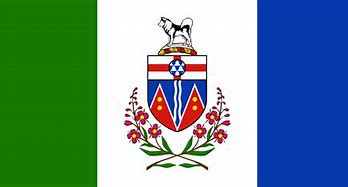 Call to Action
Thank you for helping increase awareness of programs and uptake of applications
Get to know the ISET provider
Please let us know how communities want to interact with us 
Promote upcoming Calls for Proposals  
	New Horizons for Seniors (NHSP) and YESS CFPs now underway
Connect with us!  We look forward to working with you.
18
Service Canada – Labour Market and Social Development Programs
Contacts:

Don Meilleur
Service Delivery Manager
Phone:  204-259-6634
Don.Meilleur@servicecanada.gc.ca

Darlene Easton
Senior Program Development Officer
Phone:  867-456-6459
Darlene.easton@servicecanada.gc.ca
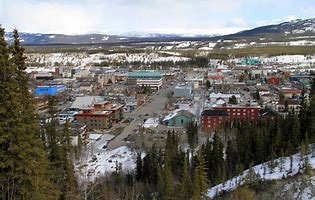 19